Stem Cell Background
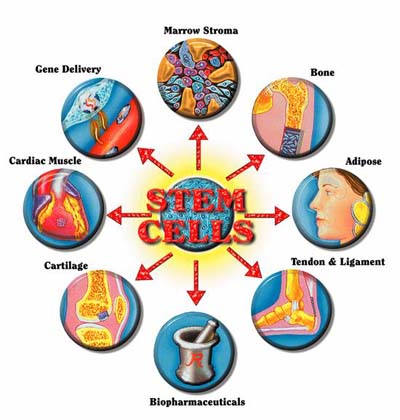 What are they?
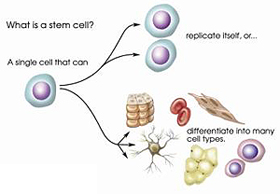 “Stem cells are universal cells that have the ability to develop into specialized types of tissues that can then be used throughout the body to treat diseases or injuries.”
What can they do?
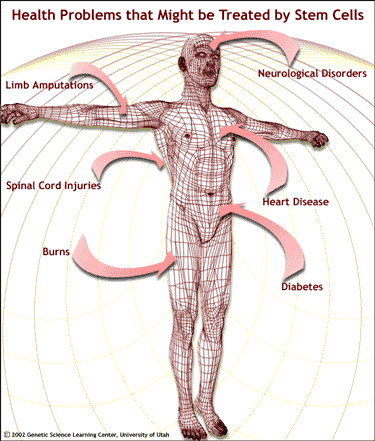 Scientists hope that one day they will be used to grow new organs such as kidneys or spinal cords as well as different types of tissues such as nerves, muscles, and blood vessels.
Could be used to treat diseases.
Embryonic vs. Somatic/Adult
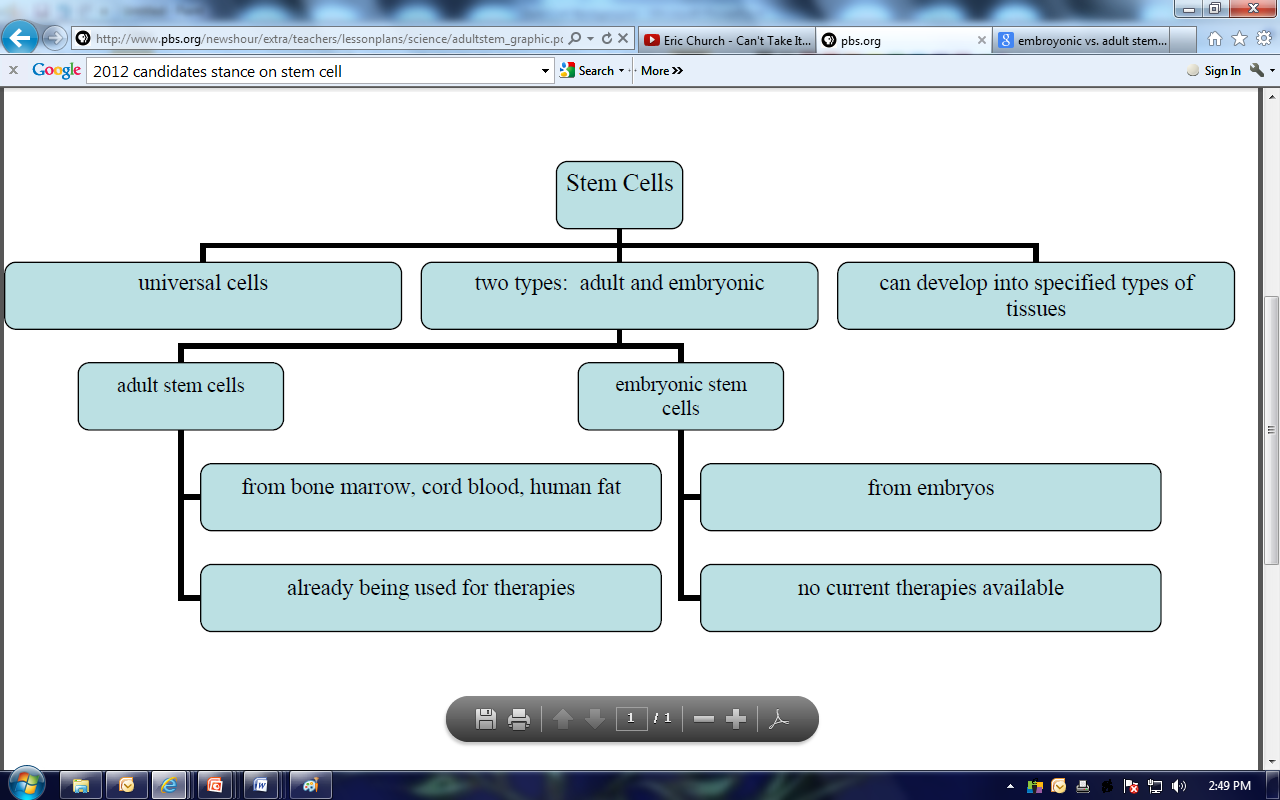 Why so controversial?
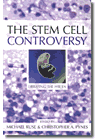 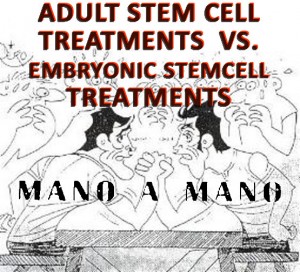 The controversy of the use of stem cells and research in this area comes from the fact that many people support the use of embryonic stem cells for research. 





These cells are taken from embryos that are just days old.
As a result of this, the embryo, is destroyed.



Many people feel it is immoral and unethical to destroy embryos for the sake of science.
Why so controversial?
Where does the money/funding come from?
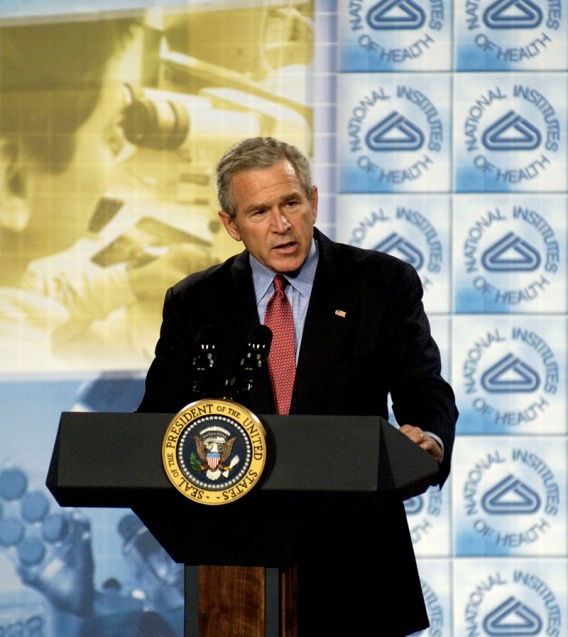 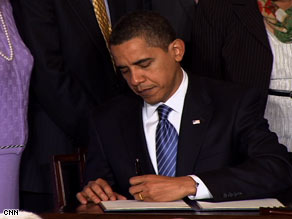 Legislative ban in 1996 on taxpayer money used on work that harms an embryo.
Why so controversial?
Where does the money/funding come from?
2001- President Bush limited research to 21 existing lines of stem cells.
2009- President Obama lifts ban

“Executive Order 13505 - Removing Barriers to Responsible Scientific Research Involving Human Stem Cells”
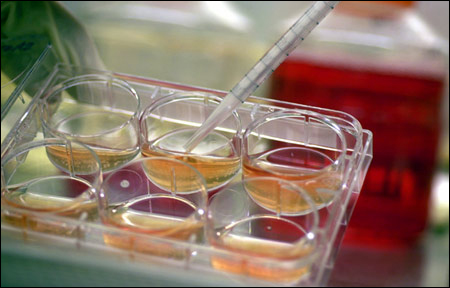 DiscussionShould Stem Cells be used and researched or not?